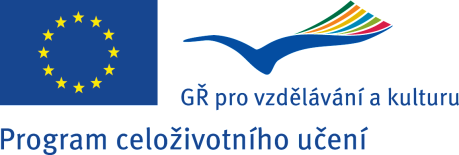 Results of the Survey of Employment in South Moravia
Labour Office Czech Republic
Regional Branch in Brno
CZ/10/LLP-LdV/PS/134080
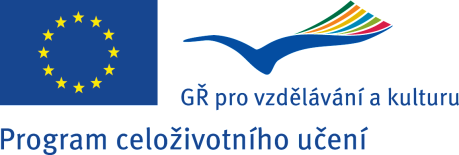 Basic information
Area: Region of South Moravia 
Cooperation with South Moravian Regional  Authority 
Determining date: 31.12.2011
Implementation from 23.1. to 30.3.2012
3 744 employers addressed, return of the survey – 79,6 % (2 981)
CZ/10/LLP-LdV/PS/134080
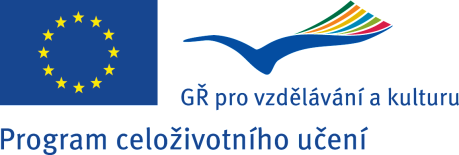 Outcomes of the survey
Total number of employees in South Moravia: 220 578
Share of women: 49,1 %
Share of foreigners: 3,2 %
Share of par-time jobs: 8,1 %
CZ/10/LLP-LdV/PS/134080
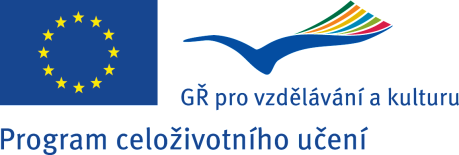 Regional structure of the questionnaire survey
CZ/10/LLP-LdV/PS/134080
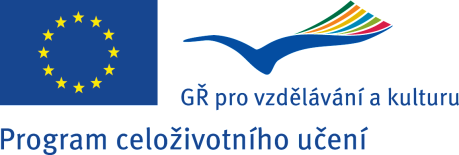 Sector structure
CZ/10/LLP-LdV/PS/134080
Representativeness of the survey
The structure of workers according 	to education and sectors of national 				economy
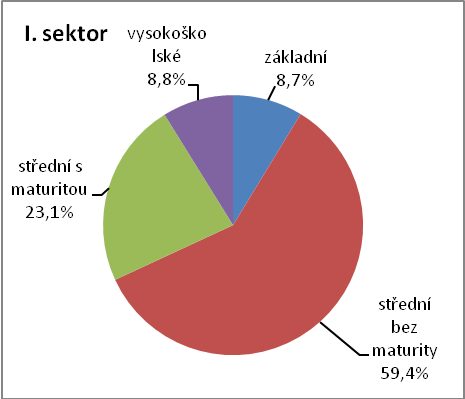 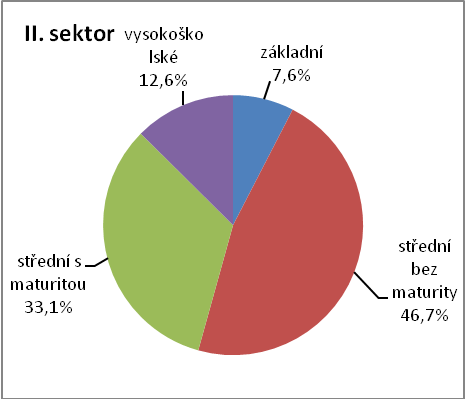 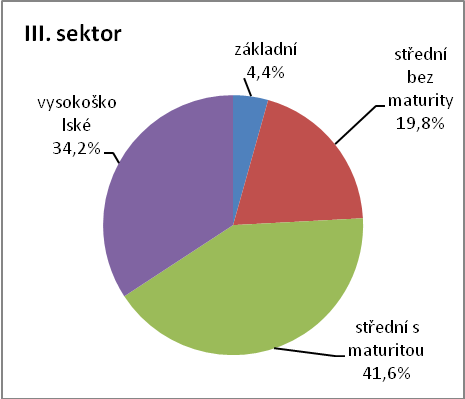 Developement of employment in the region of South Moravia in 2011
Employment of foreigners
784 (26,2 %) organizations employed foreigners (decrease by 3,3 of percentage points compared to 2010 )
 7 044 foreigners were detected, of which 84,8 % from   the EU
According to Ministry of Labour and Social Affairs 29,2 thousand of foreigners were employed in the region (decrease) at the end of  2011 = 4,7 % of the workforce (Czech Rep. 5,4 %) 
Brno 8,7 %, Vyškov only 1,7 % of the workforce
The survey covered only 24,1 % foreigners in the region
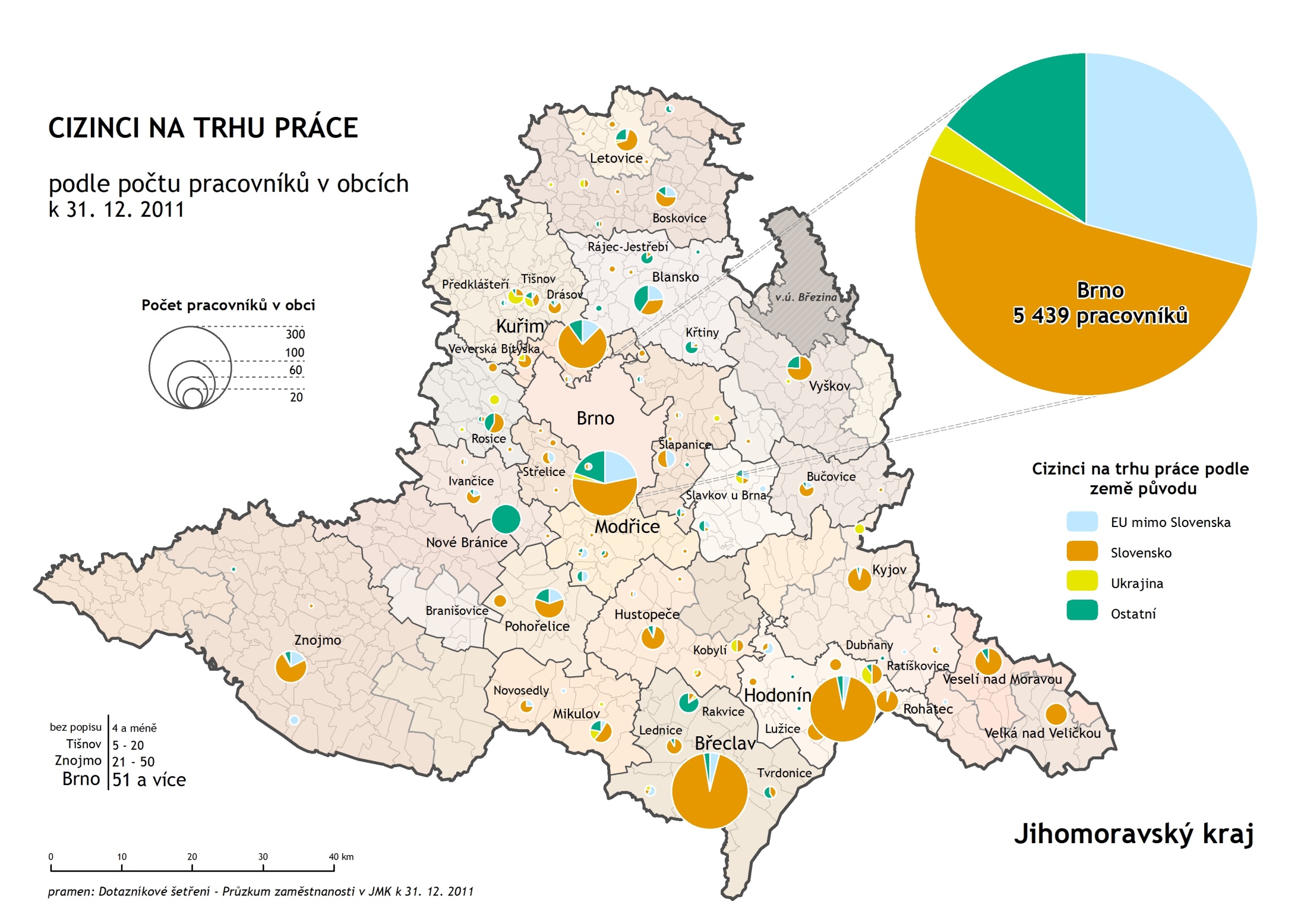 Summary
Unemployment in the region of South Moravia is going to stagnate or decrease slightly in the nearest future
Shift in employment towards the tertiary sphere continues.
Share of foreigners in the labour market in the region will grow again, South Moravian Region (especially the city of Brno) is attractive for foreigners.
The task of economic policy is to oversee  that  the production newly brought to South Moravian Region meets the qualification level of the local labour force 	(matching of supply and demand).
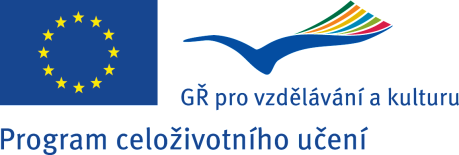 ‘This project has been funded with support of the European Commission.This publication [communication] reflects only the views of the author, and the Commission cannot be responsible for any use which may be made of the information contained therein.’
CZ/10/LLP-LdV/PS/134080
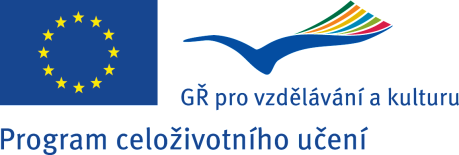 Thank you for your attention!


Labour Office Czech Republic
Regional Branch in Brno
CZ/10/LLP-LdV/PS/134080